5 Weeks of Wellness: Time Management
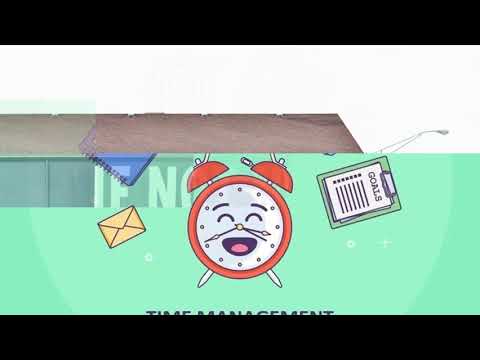 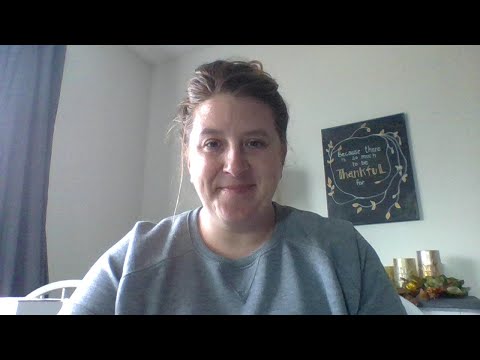 Resources
Planners 
https://www.iheartplanners.com/how-to-color-code-your-planner/
Tips for focusing during Online learning 
https://www.dailycal.org/2020/03/17/cyber-focused-how-to-do-well-in-your-now-online-classes/
Resources
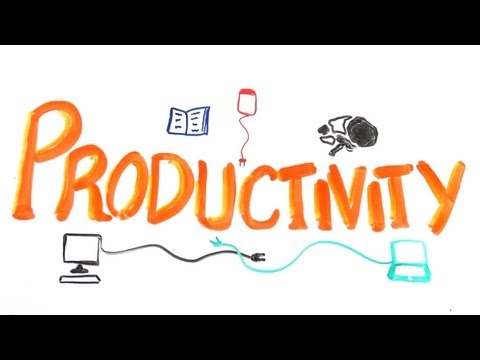 Resources
Worksheets 
Homework to do sheet

Homework to do sheet 

Time Management worksheet